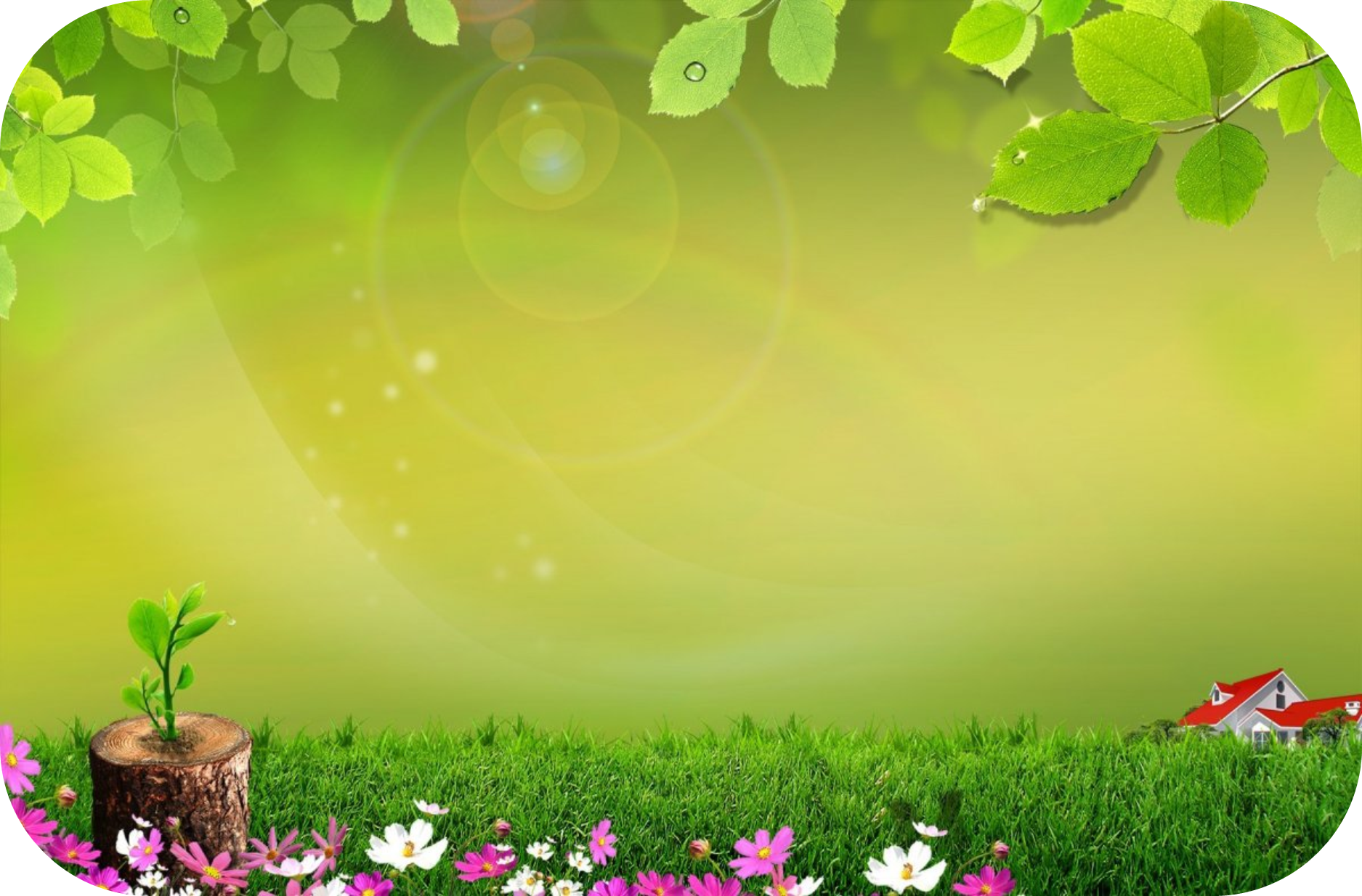 Презентация к внеклассному мероприятию «Путешествие  в сказку»Первый класс.
Рейх Татьяна Фёдоровна,
учитель начальных классов
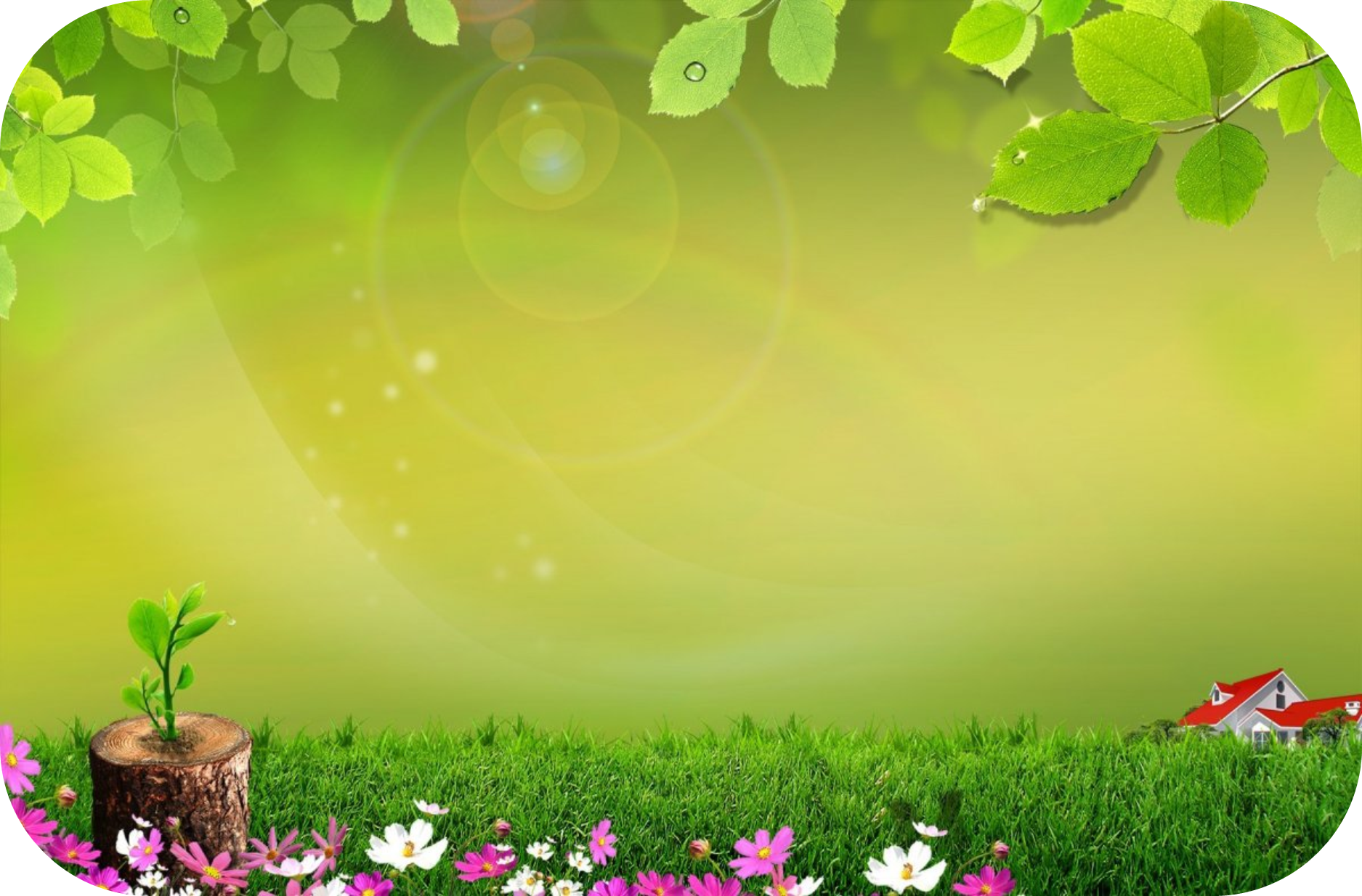 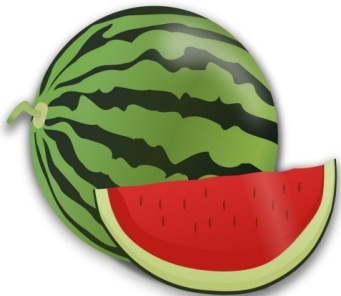 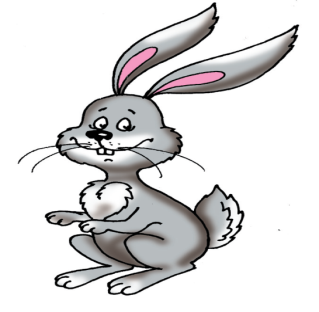 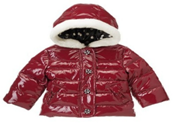 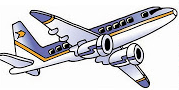 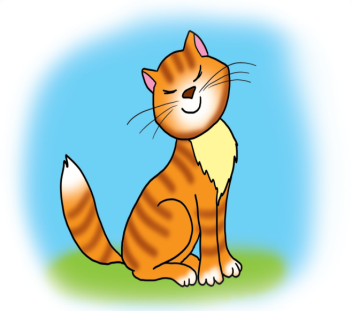 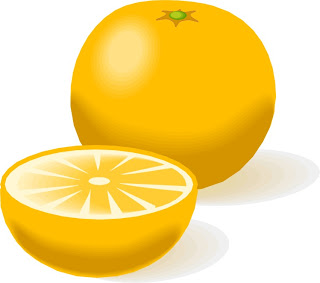 С
К
А
З
К
А
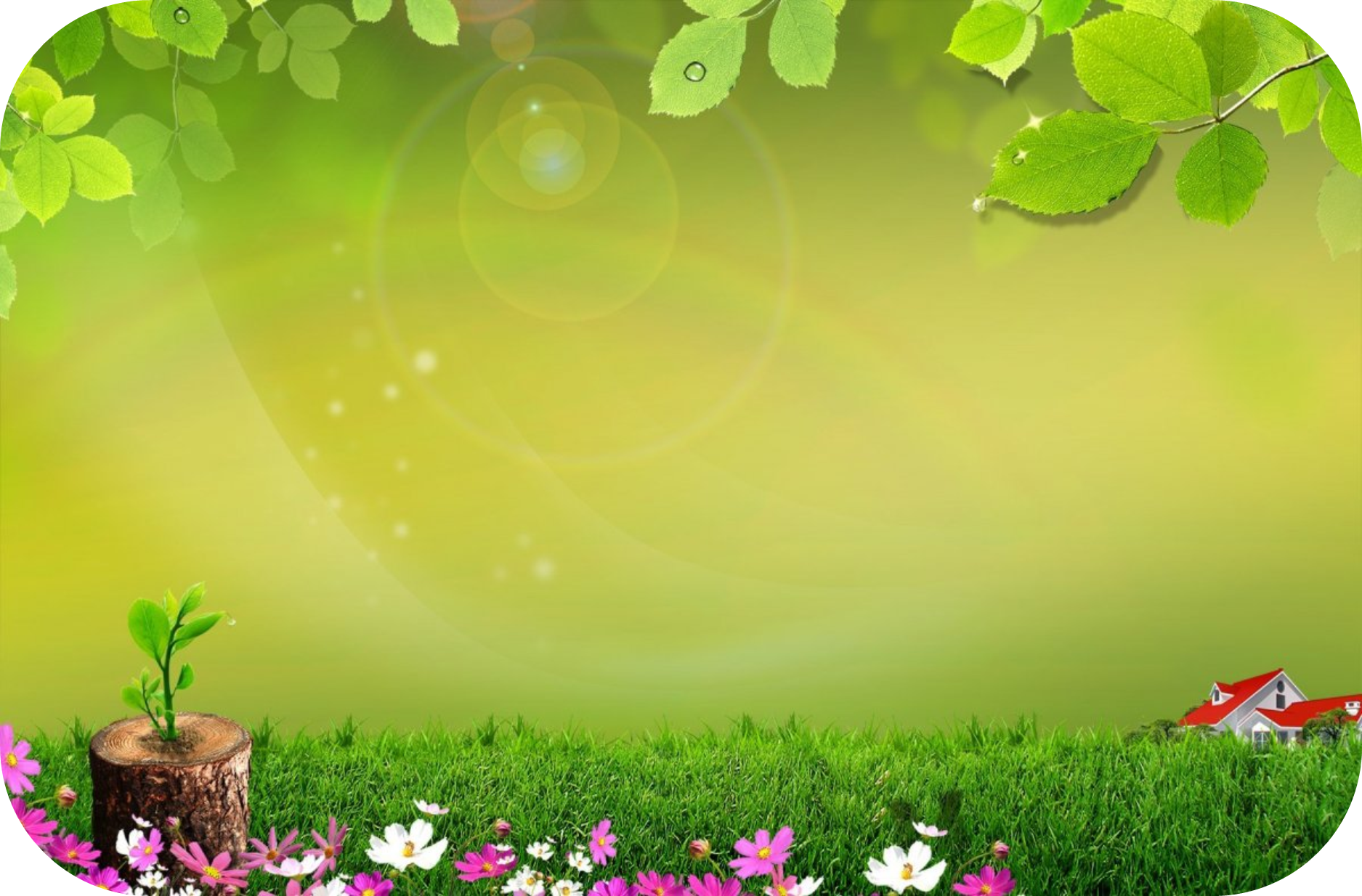 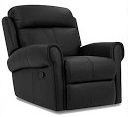 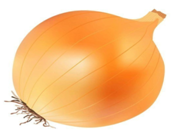 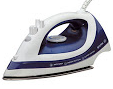 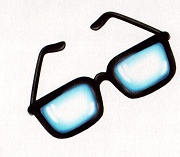 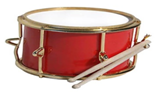 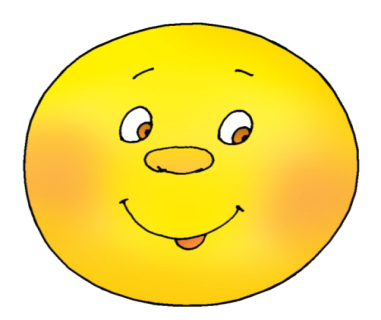 К
Л
К
О
У
Б
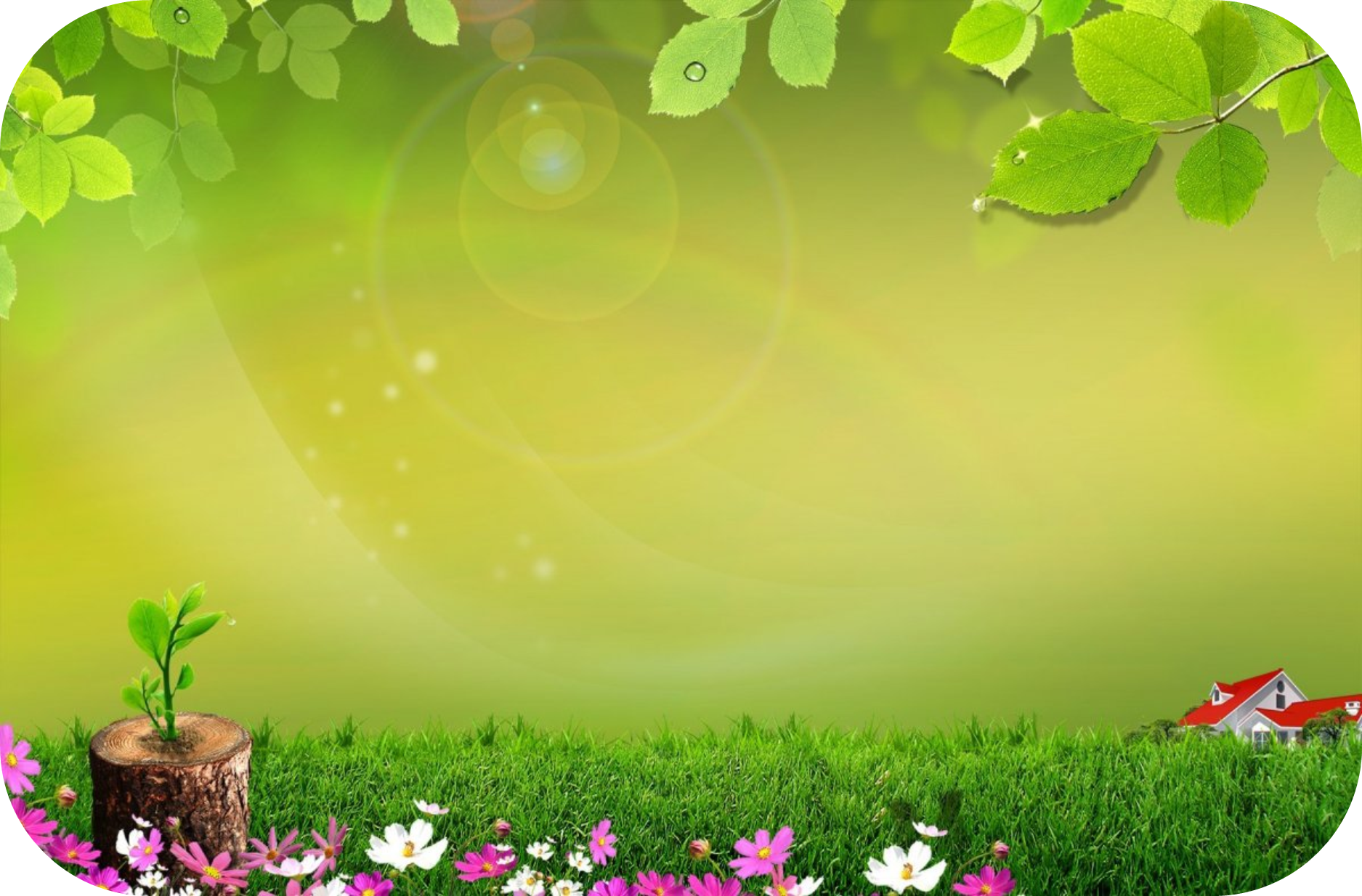 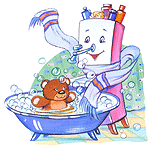 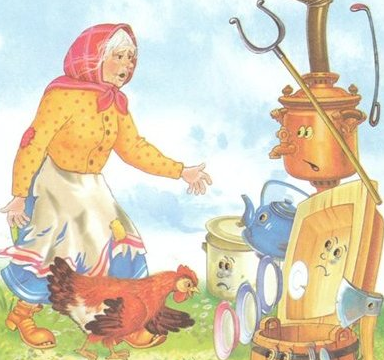 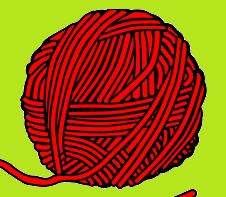 Заколдованные предложения!
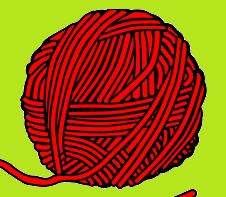 пирожок!  Не садись  ешь   не   на пенёк,
Не садись на пенёк, не ешь пирожок!
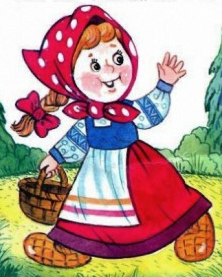 Бабушка, почему у вас 
такие большие глаза?
глаза?  Бабушка, вас у  большие почему  такие
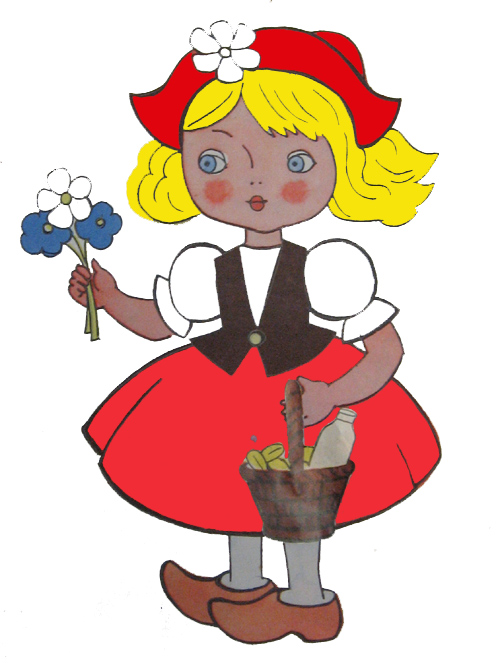 Поешь моего лесного 
яблочка — скажу.
яблочко   -скажу.  
лесного Поешь моего.
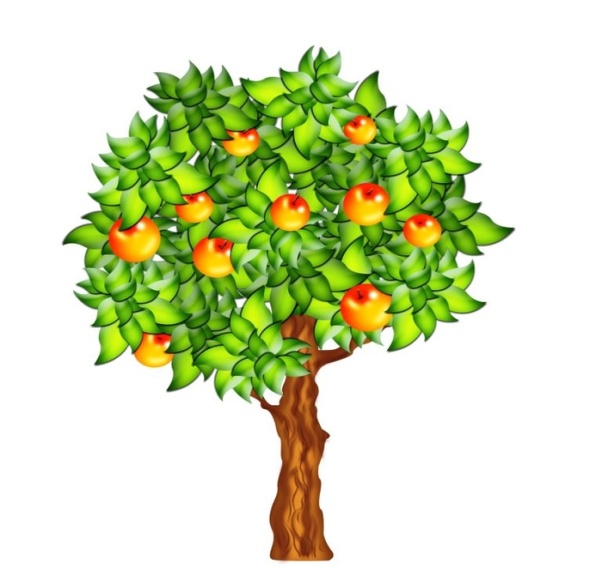 Кто сидел на моём 
стуле и сломал его?
стуле   и  моём  Кто  
на сломал  сидел его?
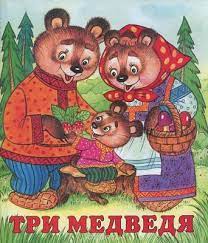 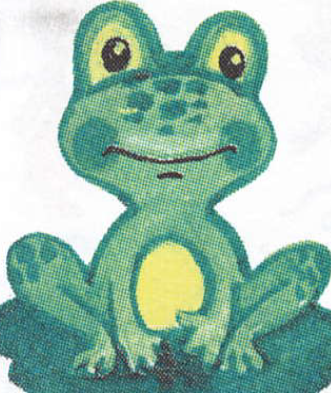 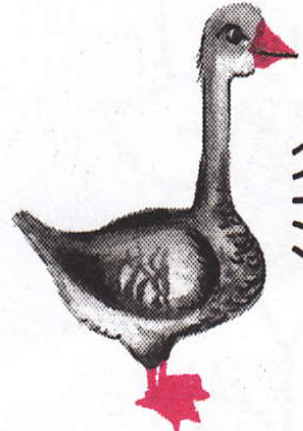 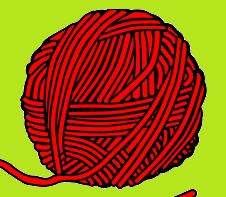 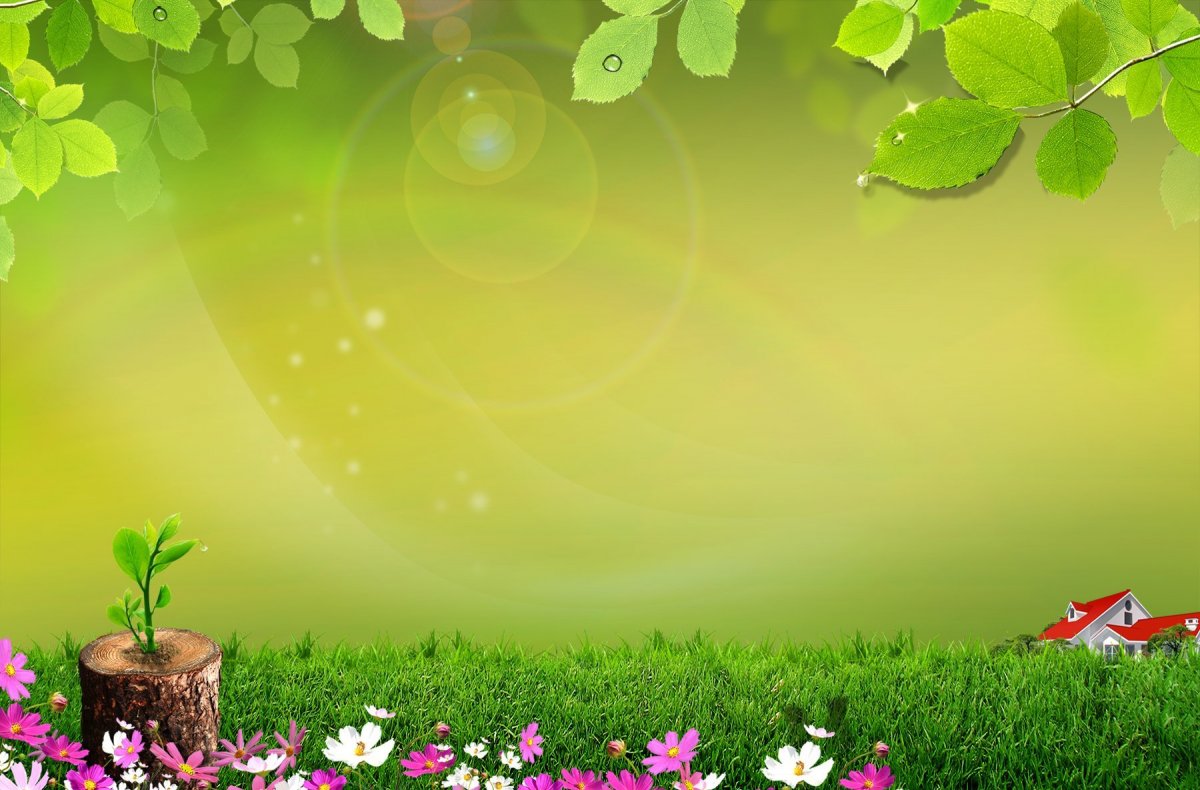 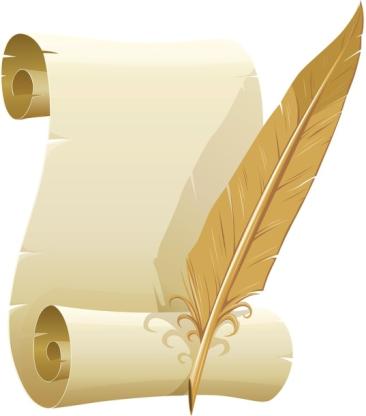 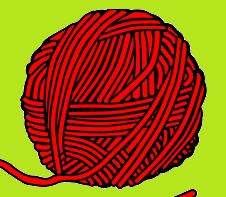 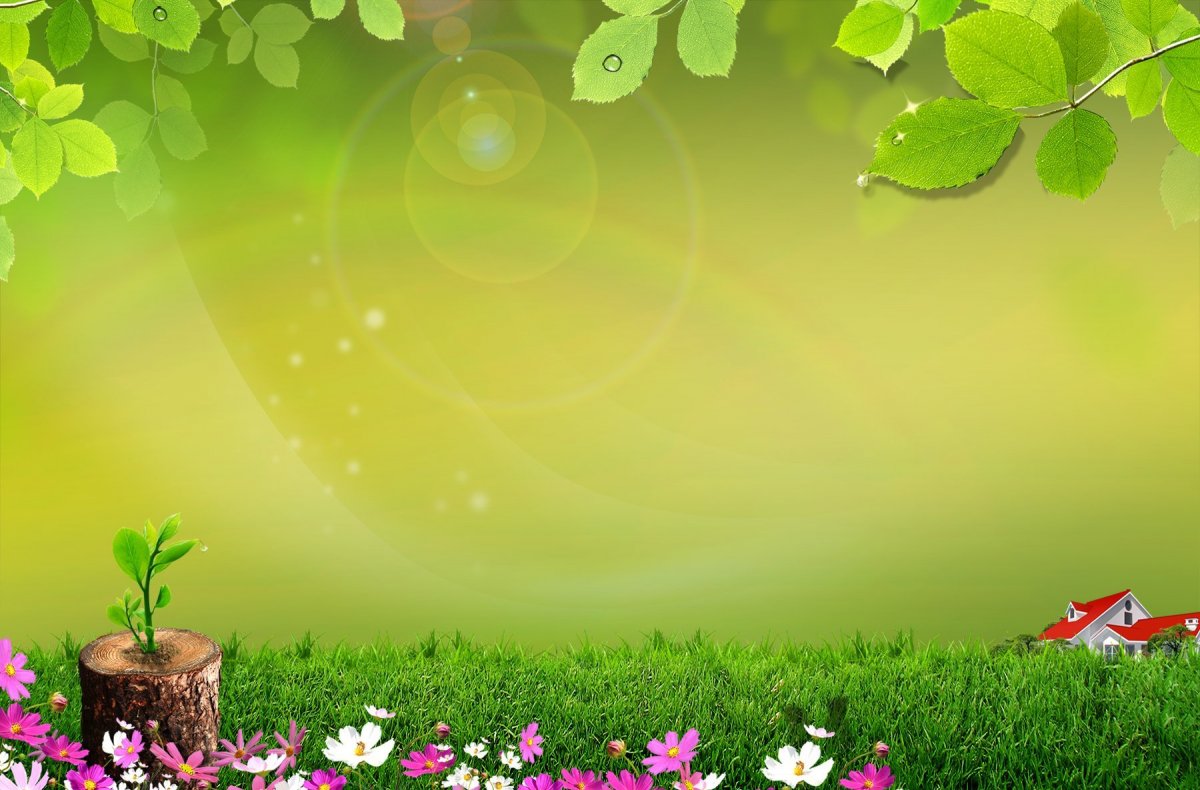 «Эй вы, звери, выходите,Крокодила победите,Чтобы жадный КрокодилСолнце в небо воротил!»
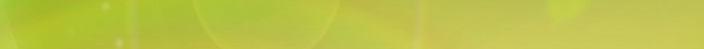 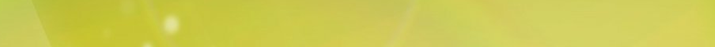 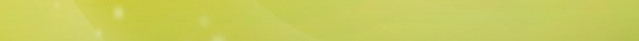 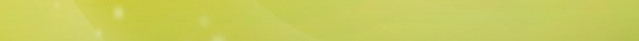 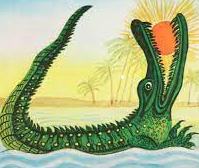 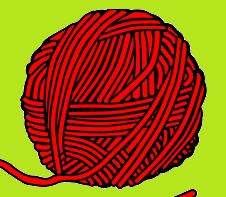 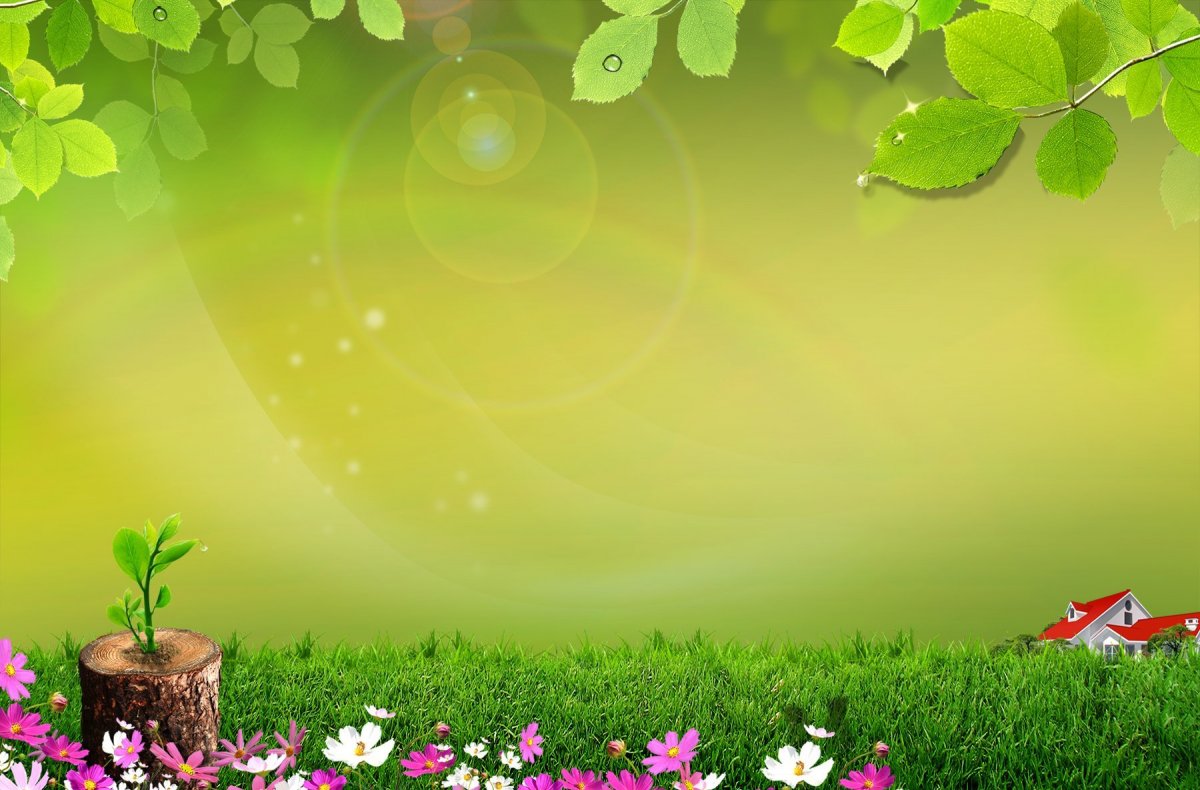 Игровая Физкультминутка
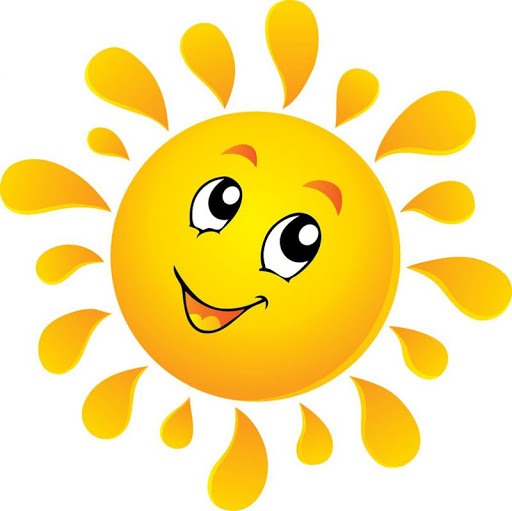 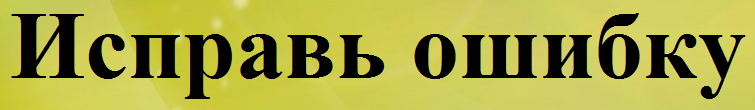 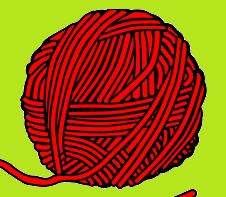 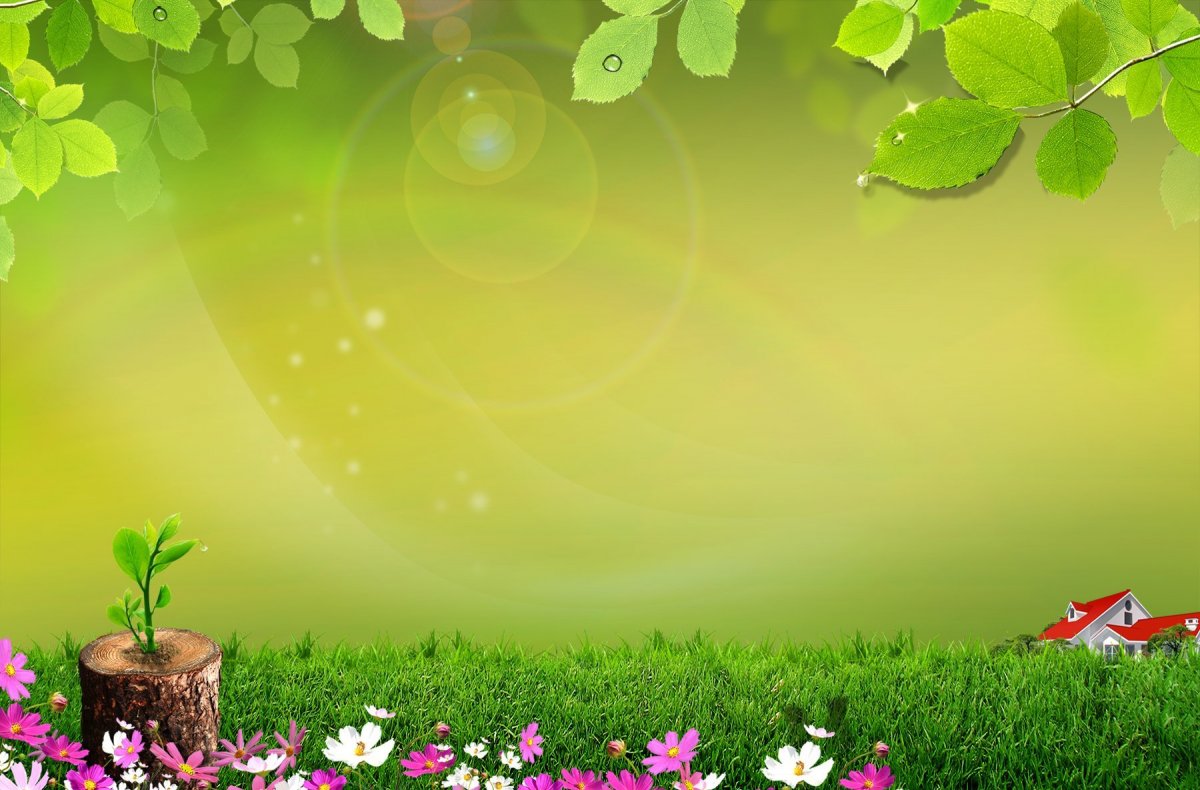 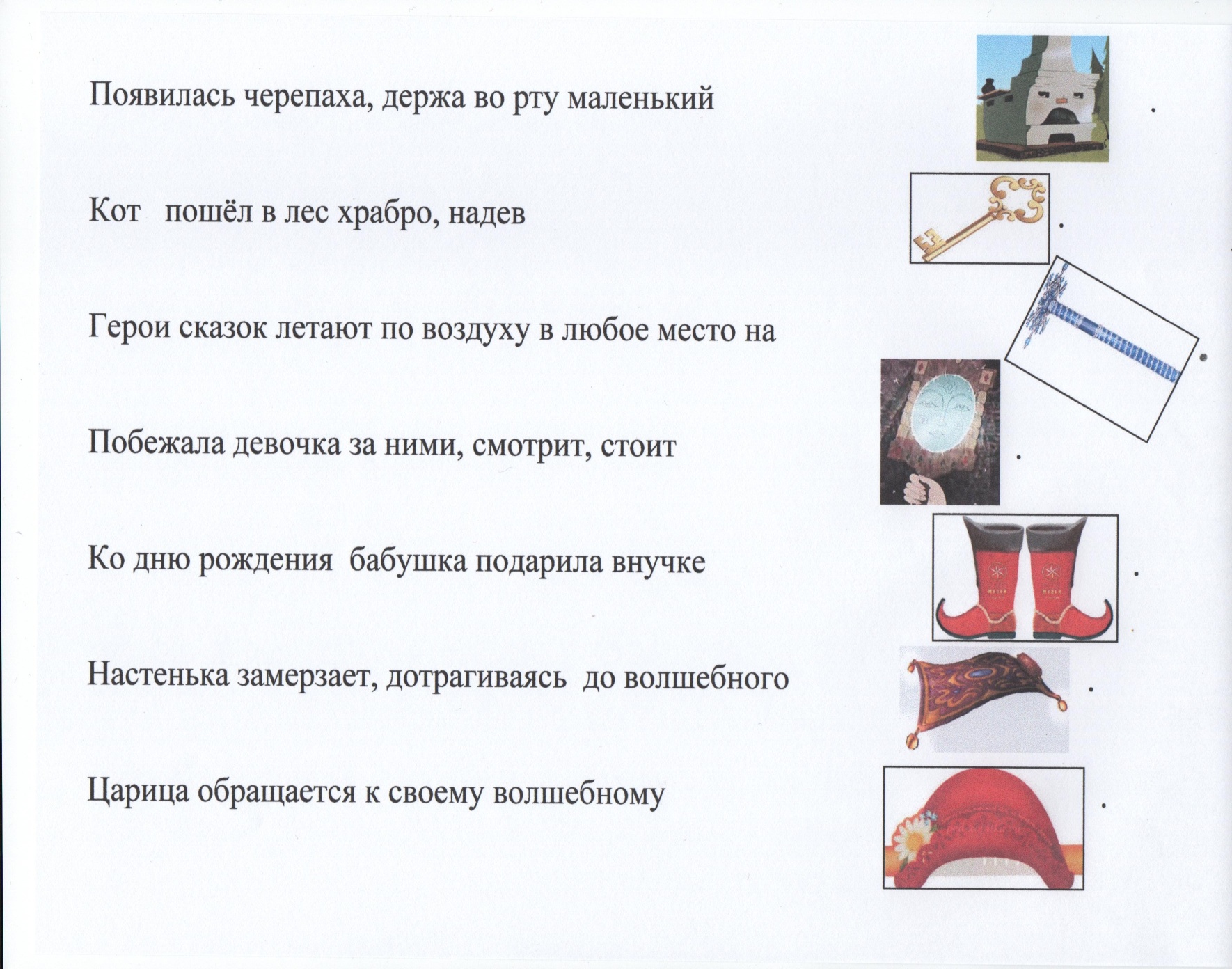 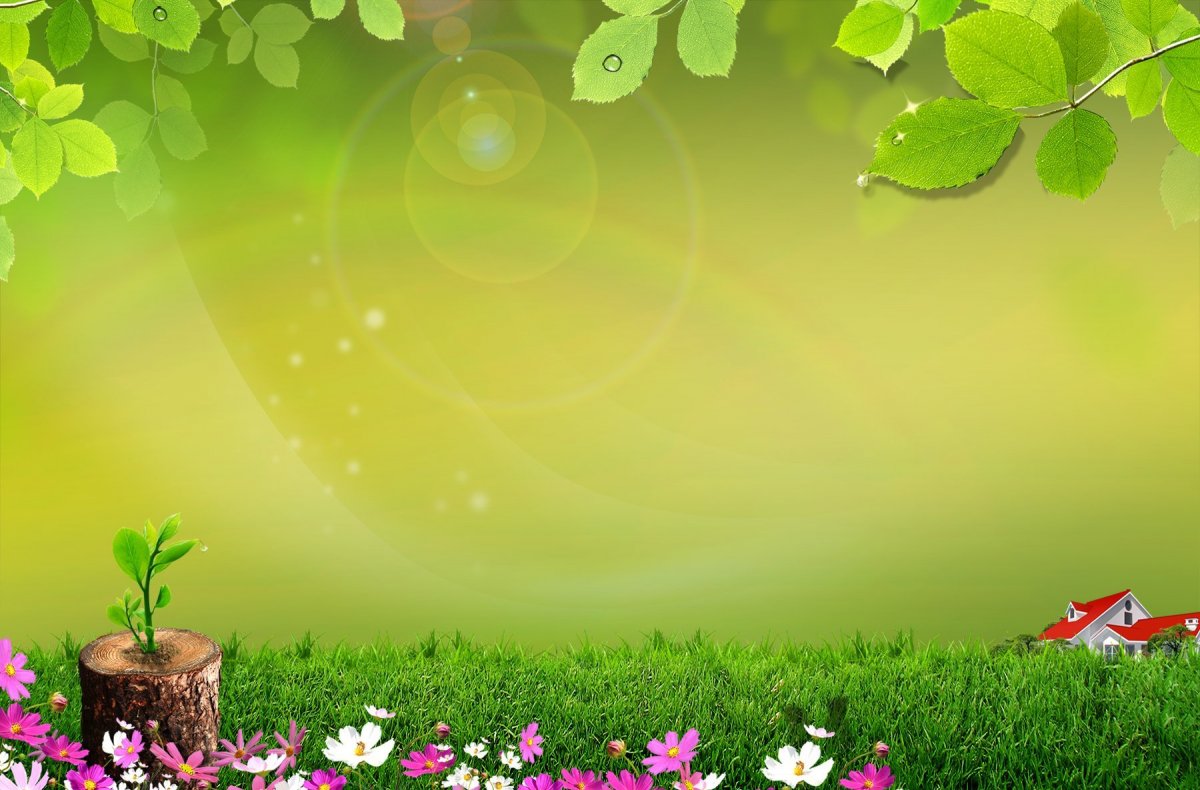 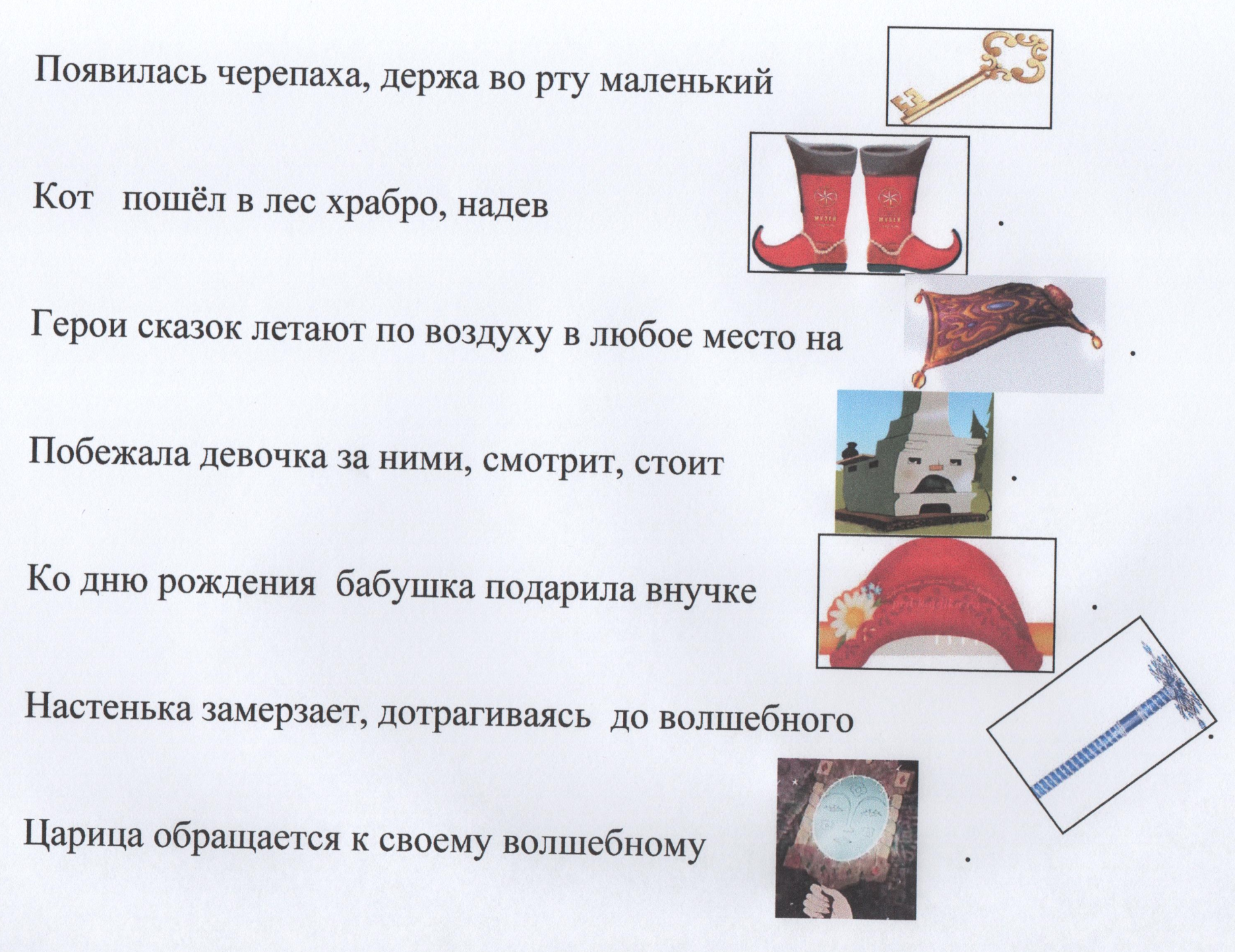 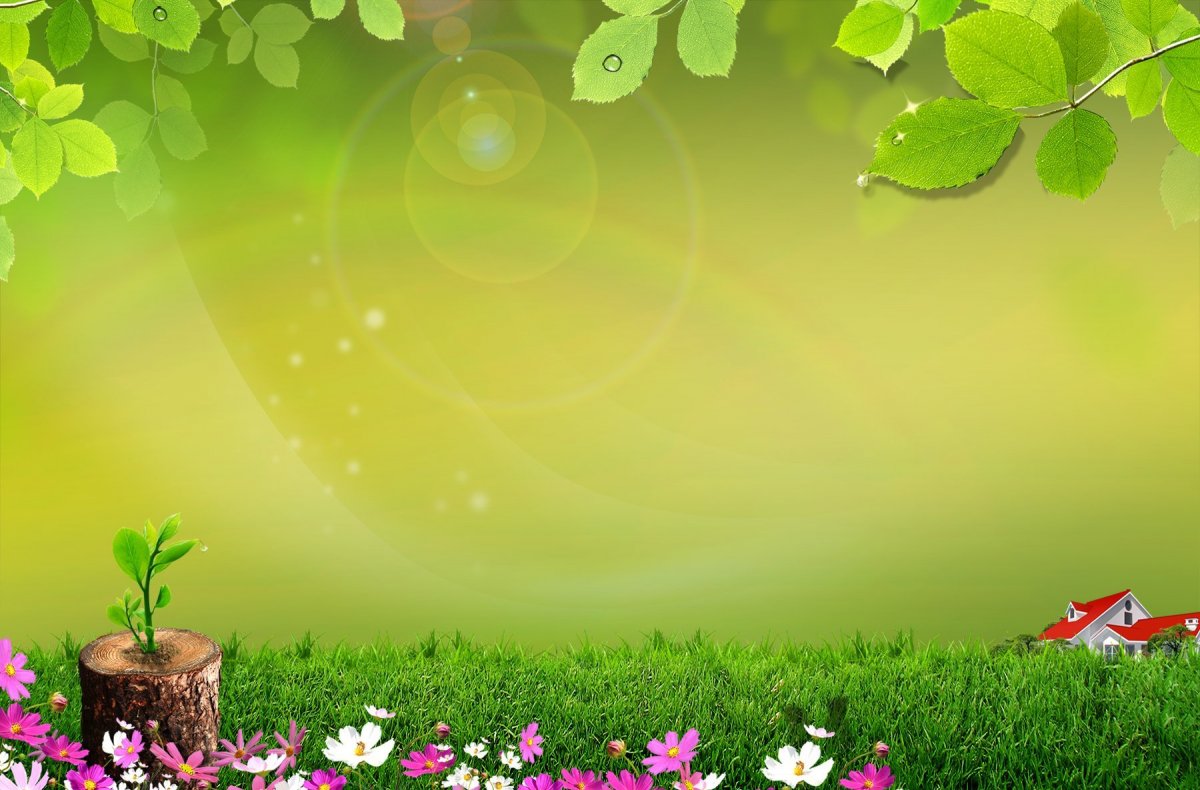 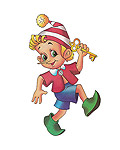 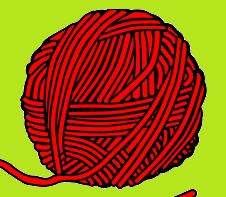 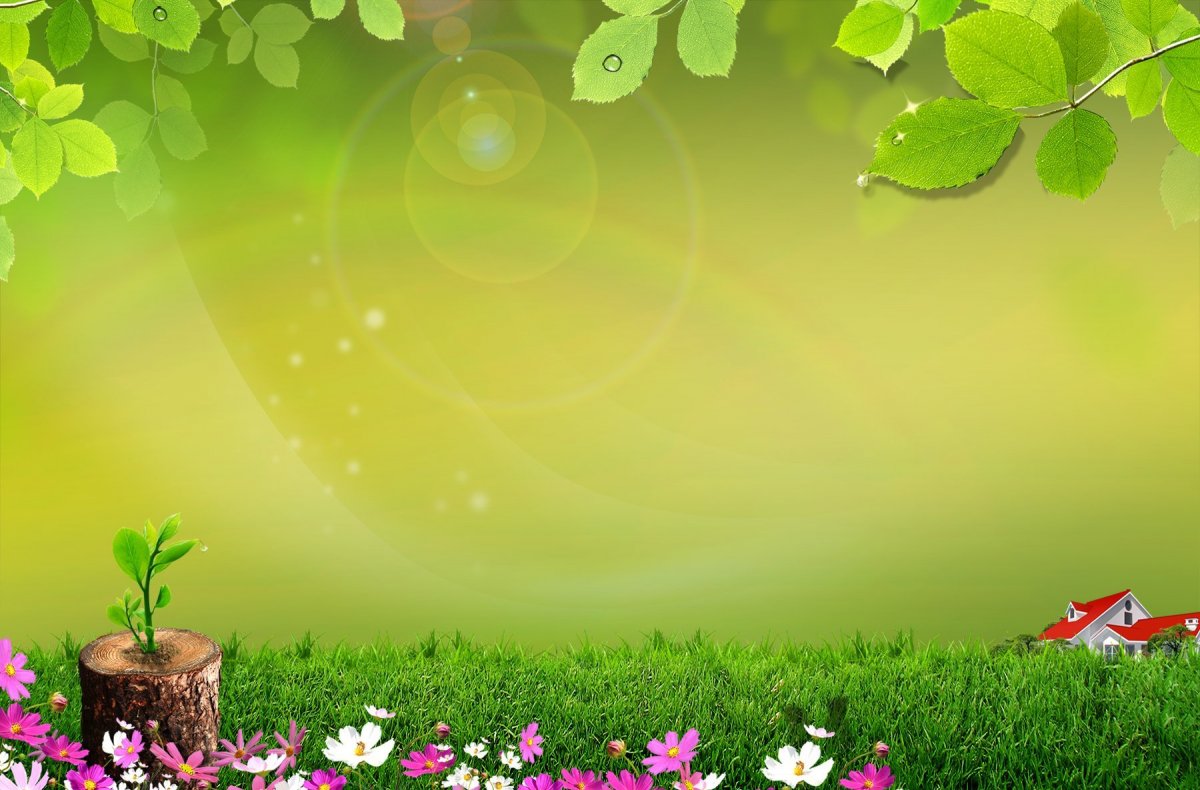 Прочитай слова, вернув букву «О» на место.
Слова с одной буквой «О».
СК
ТК
ВЛК
ЗНТ
МХ
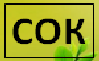 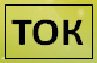 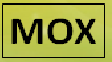 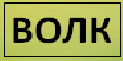 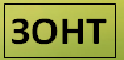 Прочитай слова, вернув букву «О» на место.
Слова, в которых две буквы «О».
ГРД
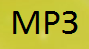 ХЛД
ГРХ
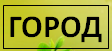 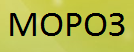 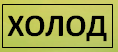 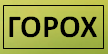 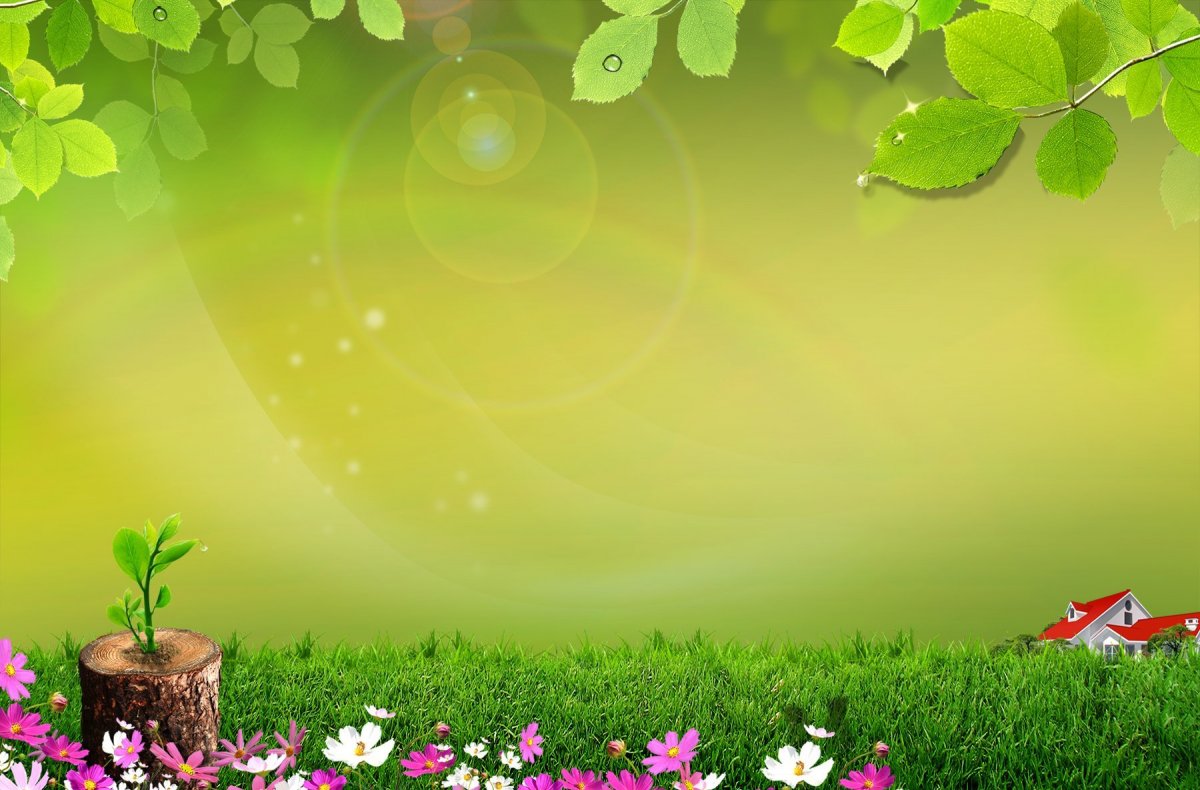 Прочитай слова, вернув букву «О» на место.
Слова, в которых три буквы «О».
ХРВД
МЛТК
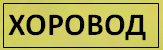 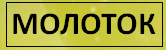 ДМВЙ
КЛСК
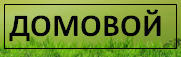 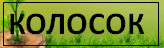 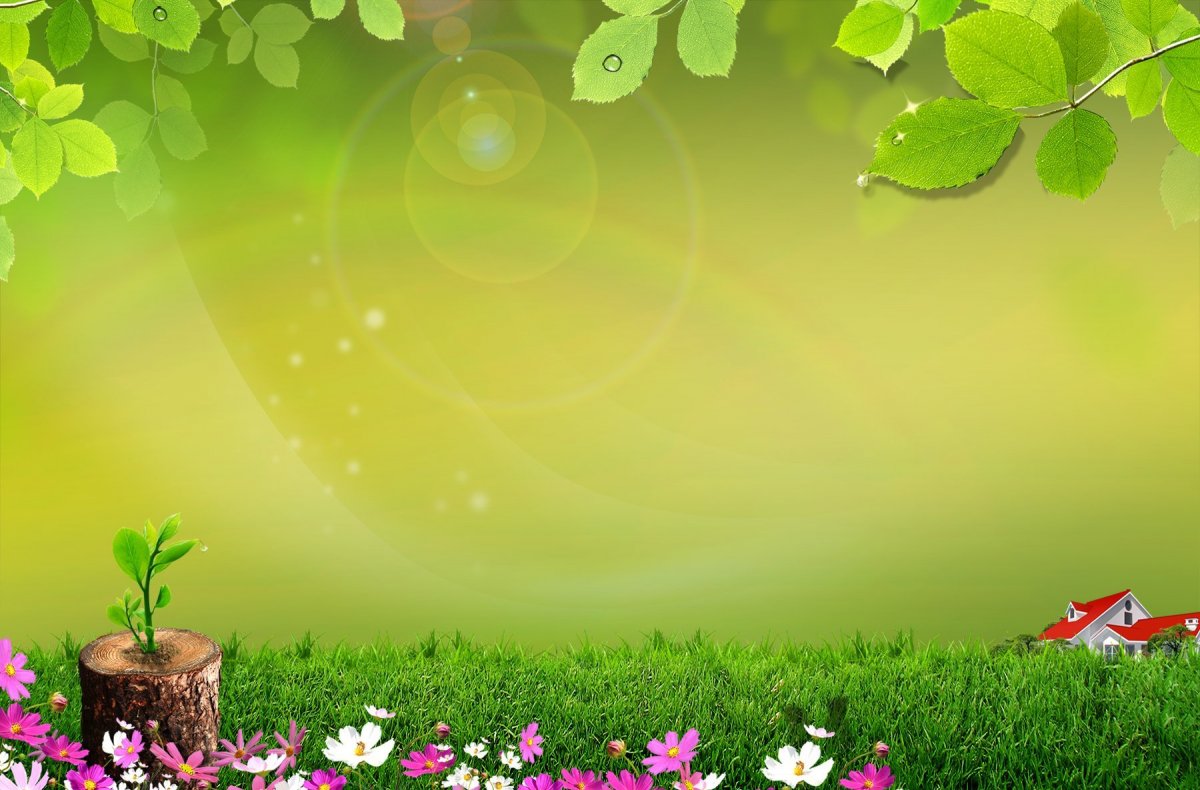 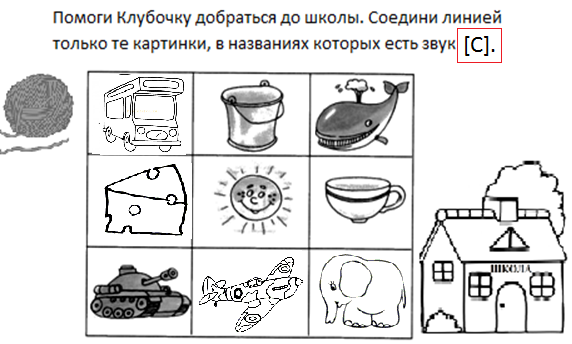 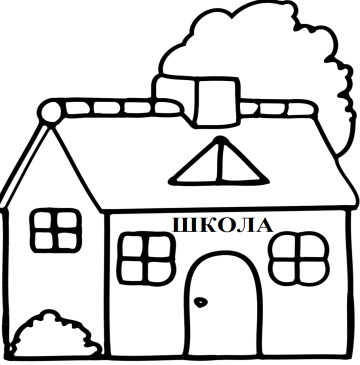 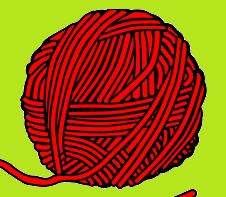 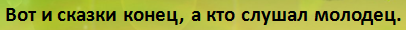